Souborný katalog ČR 
ve službách  katalogizátorů  aneb   Opiš  co můžeš !
Školení  pro územní pracoviště  NPÚPraha 24.-25. června 2020
Stahování  záznamů
Mohu-li stáhnou  záznam  - nekatalogizuji  ale  stahuji  záznam  !

 Je-li už   záznam na titul zpracovaný  v NPÚ  jiným pracovištěm připojím se k němu  
Je-li záznam  zpracovaný  jinou knihovnou v ČR  -  stahuji záznam  přes protokol Z39.50  -   TRITIUS  to umožňuje   
Přístup přes  Z39.50  k databázím NK ČR  včetně SK ČR http://aleph.nkp.cz/web/Z39_NK_cze.htm
V SK ČR téměř 7,6  milionů záznamů z cca 500 knihoven
NPÚ v  roli  nakladatele
Dodávejte   povinné výtisky  do NK ČR -  stahujte  jejich záznamy  do svého katalogu

Žádejte  o  CIP  - bibliografický záznam  najdete v knize  / opiště ho !
CIP – Katalogizace v knize
Jednou z odborných aktivit, kterou Národní knihovna ČR vykonává, je zpracování tzv. CIP záznamů (Cataloguing in Publication) pro nakladatele a vydavatele. Činnost agentury CIP v ČR zajišťuje odbor zpracování fondů, oddělení jmenného zpracování.
co je CIP
podklady pro zpracování CIP záznamu
O.K. - Ohlášené knihy
příklady katalogizačních záznamů
Kontakt: Pavla Kolaříková, Kamila HrodkováTel.: 221 663 298e-mail: cip@nkp.cz* e-mailem lze zaslat soubor o velkosti max. 10MB, pro větší soubory je možné využít např. úschovnu
Souborný  katalog  ČR
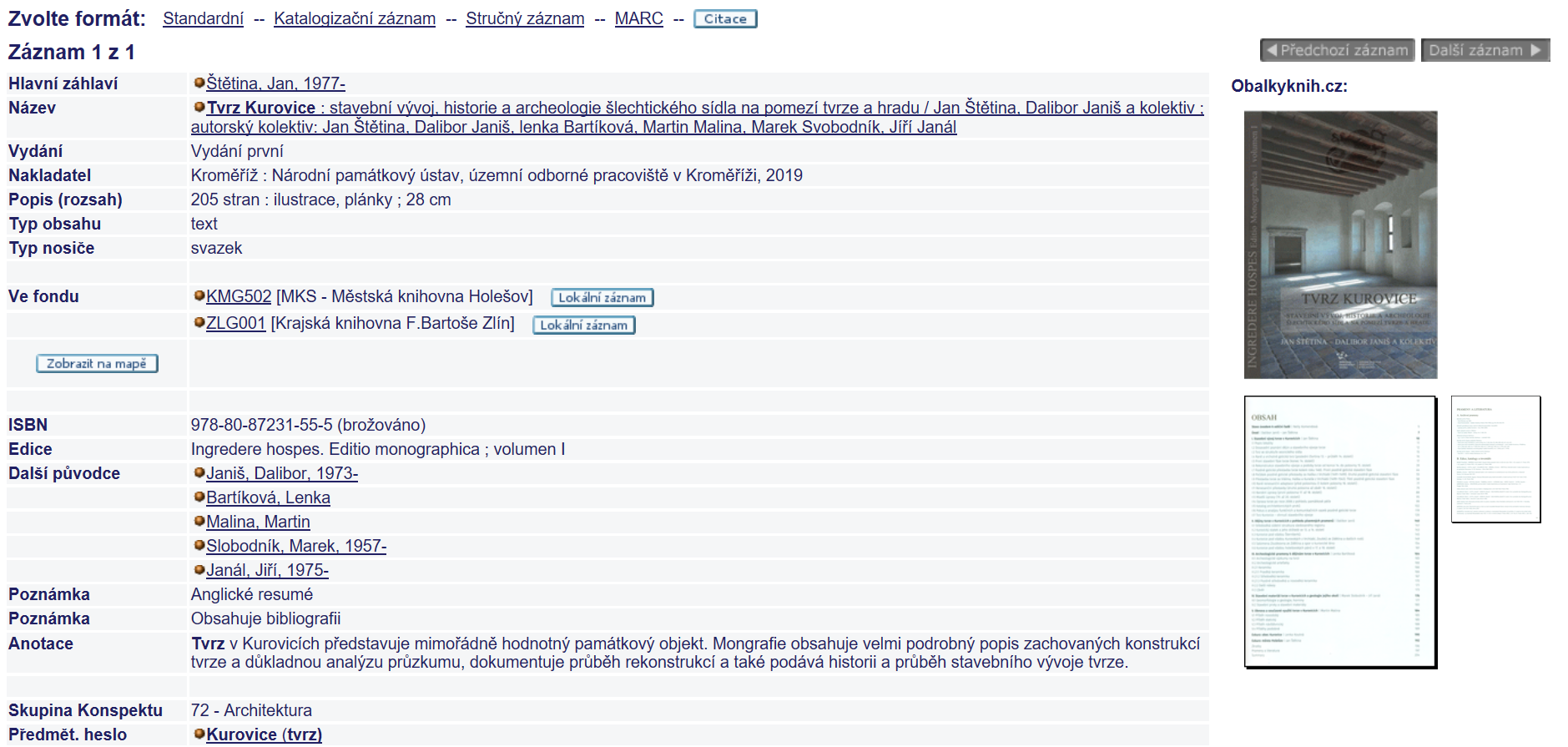 Národní památkový ústav – on-line katalog
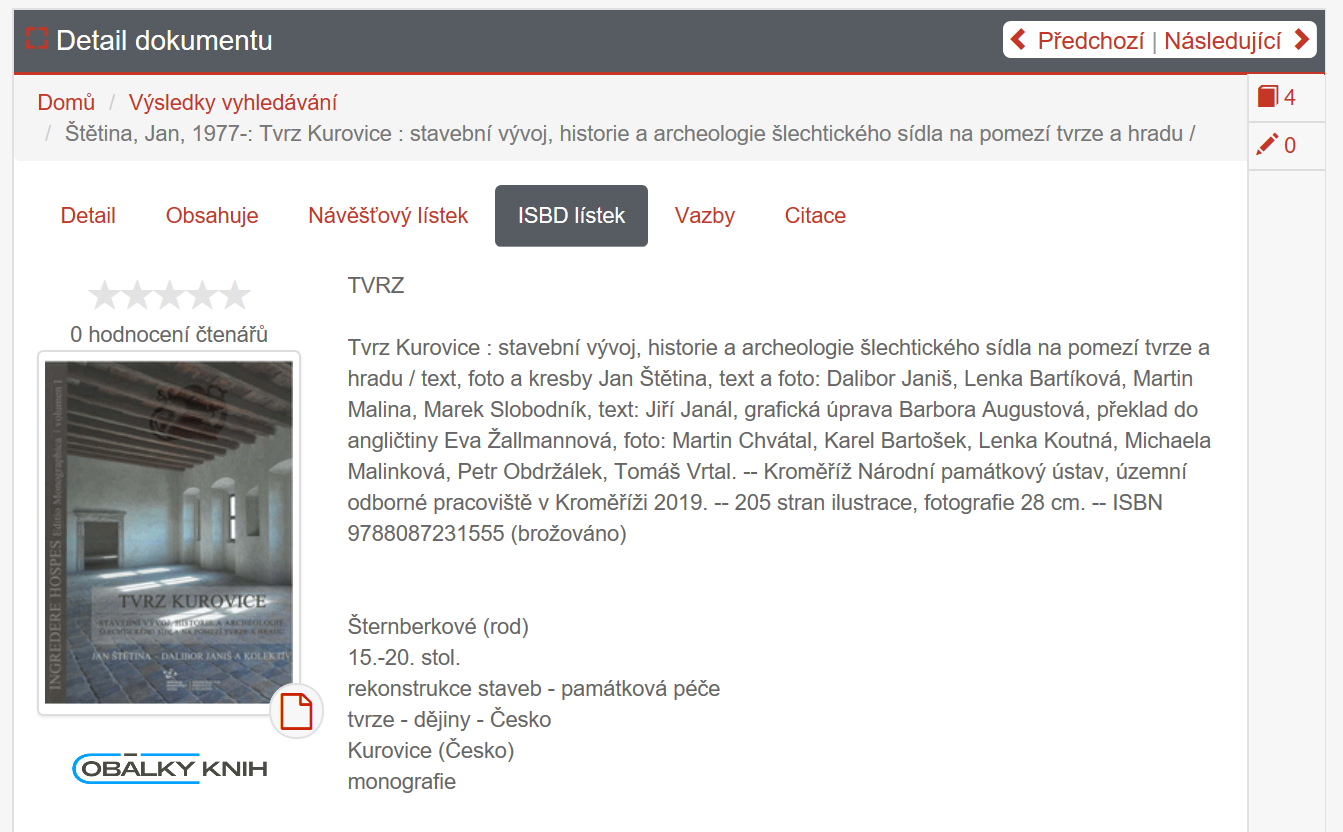 Spolupracujte
mezi  sebou
s ostatními knihovníky
na  vytváření  SK ČR  ( informace o dostupnosti)
Jak připojovat sigly  do SK ČR a aktualizovat  záznamy
Návod  dostupný  na portálu   www.caslin.cz
konkrétně  na adrese :

https://www.caslin.cz/caslin/spoluprace/jak-prispivat-do-sk-cr/spoluprace-se-sk-cr/on-line-aktualizace-dat-v-bazi-sk-cr
Jak dodávat  záznamy do SK ČR  prostřednictvím OAI
Návod  dostupný  na portálu   www.caslin.cz
Konkrétně  na adrese :  https://www.caslin.cz/caslin/spoluprace/jak-prispivat-do-sk-cr/dodavani-dat/vyuziti-protokolu-oai-pmh
Přispívání  prostřednictvím OAI
Počet  knihoven  umožňujících sklizeň  do SK ČR prostřednictvím OAI dosáhl 100.
Tyto knihovny  mají příležitost   čerpat  některé výhody s tím  spojené :
dostávají  e-mailem  zprávu o výsledcích sklizně, včetně  počtu záznamů, které byly  SK ČR  nabídnuty ke smazání  a výpisu/popisu některých základních  chyb , včetně chyb diakritiky 
pokud  sklizeň  neproběhla  je součástí e-mailu příloha s podrobnějším popisem důvodu, proč se tak stalo
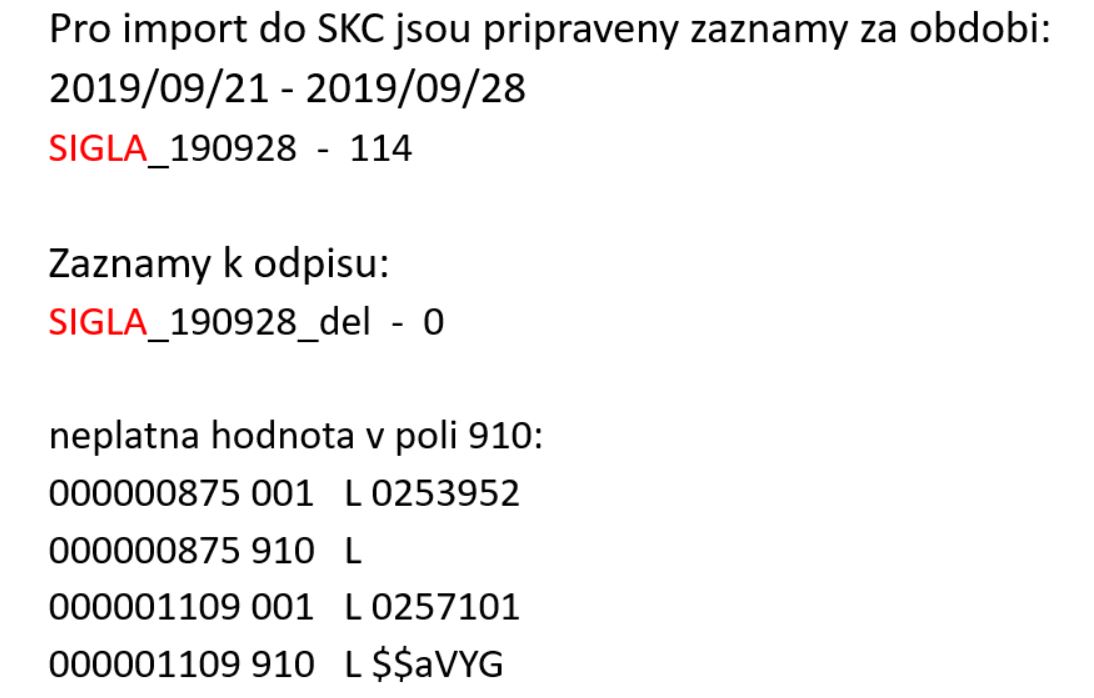 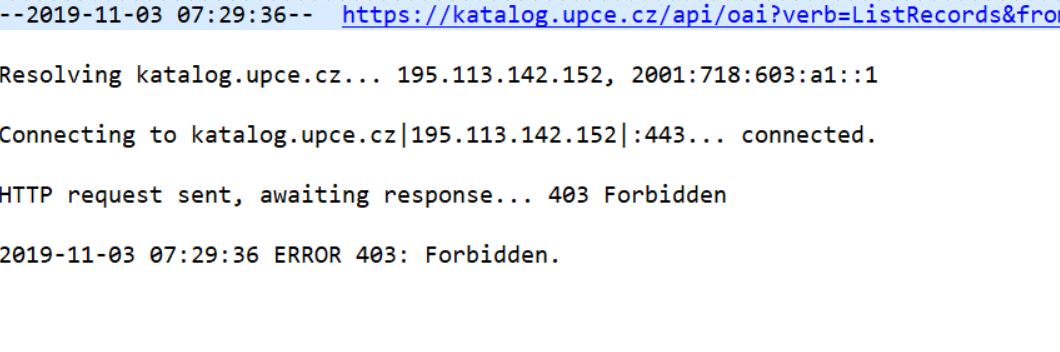 záznamy, které se  sklidily opakovaně  ( byly již jednou do SK ČR přijaty) se při importu  nezahazují, ale znovu zpracovávají  -  může dojít k opravě záznamu
knihovna  dostává e-mailem  informaci  o výsledcích importu / případně oprav  záznamů
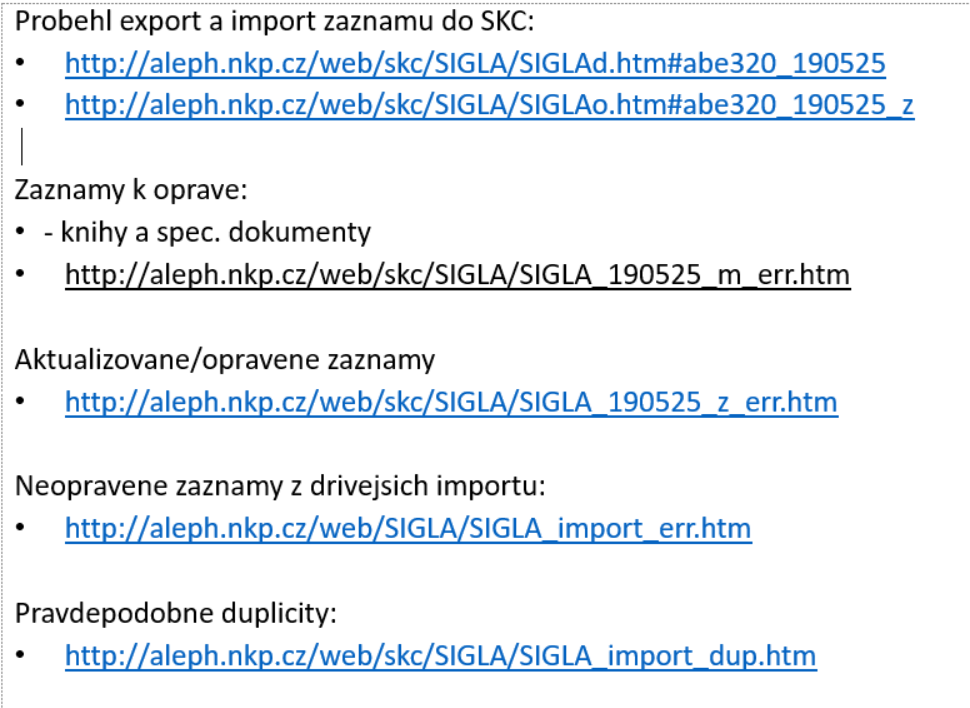 Součástí tohoto e-mailu   je i upozornění, pokud  některé záznamy  z dřívějších sklizní, které byly chybné a nebyly do SK ČR přijaty – nebyly ještě opraveny  a je připojen odkaz na jejich seznam



pokud  byly v SK ČR  zjištěny zdvojené /ztrojené výskyty  polí 910x - systém je považuje  za  možné duplicity  v katalogu  dodavatele  a odkazuje na jejich  seznam
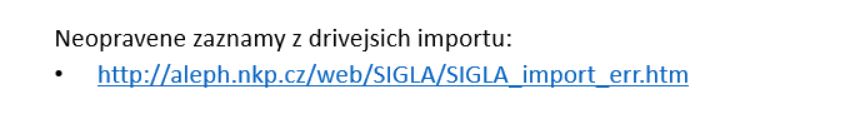 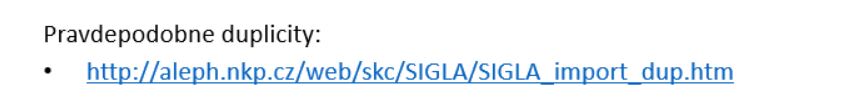 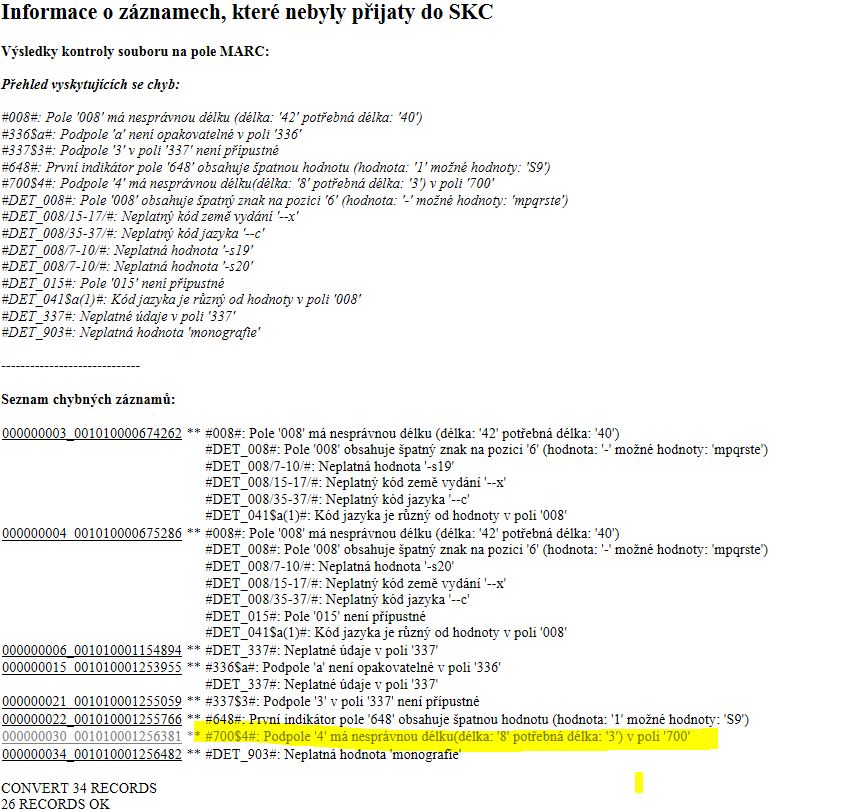 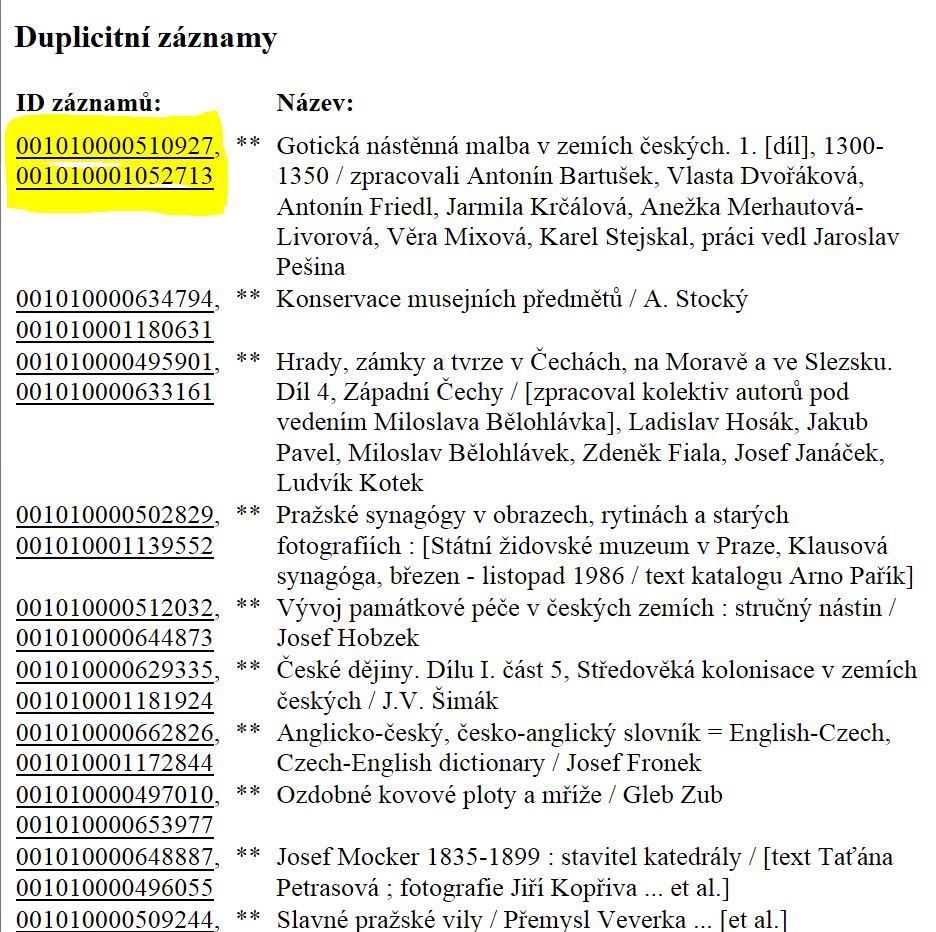 Děkuji za pozornost

eva.svobodova@nkp.cz
Další kontakt :  skc@nkp.cz